OGIS Mediation in FOIA Disputes
By Mark Graff, NOAA Bureau Chief Privacy Officer (BCPO), OCIO/CDO
May 8, 2024
Course Overview
This course will outline the options and process for engaging in OGIS Mediation in FOIA disputes.
Course Outline
Primary Considerations:

Background on OGIS and their Purpose
Who Can Invoke OGIS
Dispute Resolution 
Litigation Benefits
Questions
Background on OGIS and their Purpose
The Office of Government Information Services (OGIS) is an office within NARA that has the responsibility to serve as the FOIA Ombudsman, and mediates disputes between FOIA requesters and agencies.
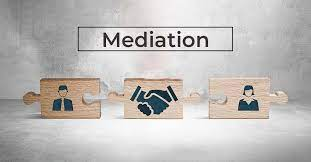 Background on OGIS and their Purpose
The Office was first opened in 2009, shortly after AG Holder issued the Memorandum requiring increased FOIA transparency and the “presumption of openness” at the outset of President Obama’s first term in office.
Background on OGIS and their Purpose
The purpose of the office was codified in the 2016 FOIA Improvement Act as was their role as a mediator, and their responsibility in reviewing policies and procedures within agencies was statutorily affirmed.
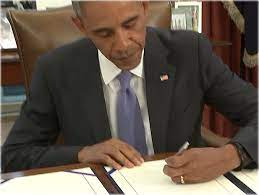 Who Can Invoke OGIS
Initially, the OGIS mediation services were only available at the instigation of the requester.  However, the 2016 FOIA Improvement Act expanded that authority, so that OGIS may issue advisory opinions at its discretion, or upon the request of any party to the dispute.
Who Can Invoke OGIS
As a result, either the FOIA requester or the Agency can invoke mediation and seek an advisory opinion.  For the requester, this ordinarily would be done following the issuance of a denial, ever since the inclusion of OGIS rights in a denial letter.
Who Can Invoke OGIS
However, neither party is required to wait for a denial in order to mediate a dispute.  Similarly, neither party is required to participate in mediation—rather it is an option available, which can be declined by either party.
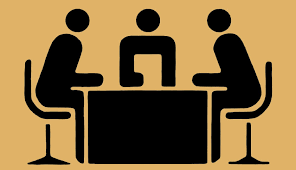 Who Can Invoke OGIS
NOAA has initiated mediation with a requester following antagonistic incoming emails from a requester, as well as in instances where the requester challenges a denial without invoking administrative appeal.
Who Can Invoke OGIS
NOAA has never refused to participate in mediation, and is generally the party that will initiate mediation in order to mitigate disputes.
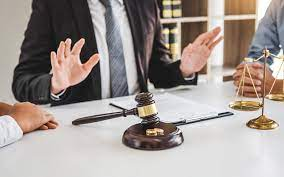 Dispute Resolution
Mediation is a non-binding dispute resolution forum.  Unlike litigation, or arbitration, the findings and recommendations from OGIS do not bind the parties, and do not create precedence.
Dispute Resolution
Additionally, OGIS will maintain confidentiality between the parties with any information that the party requests OGIS not to disclose to the other side.
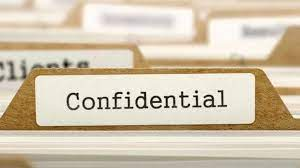 Dispute Resolution
Normally, OGIS will reach out to the agency and request the complete administrative case file, or at least those portions that gave rise to the dispute between the parties in order to conduct mediation.  They also will request a confidential initial meeting with the agency to understand the agency’s decision-making process up until that point.
Dispute Resolution
This is not to give deference to the agency, but allows for any necessary disclosures that may be essential for mediating the case, but cannot be disclosed to the other party (e.g., if an Exclusion has been invoked, or if a third party agency requested non-attribution).
Dispute Resolution
There are also some instances where OGIS will recommend to the requester that they simply exhaust their administrative remedies.  For example, if the requester disagrees with a fee estimate, or expedited processing denial, but has not filed an administrative appeal, OGIS will likely recommend they first challenge that denial appropriately under 15 CFR 4.9.
Litigation Benefits
In some cases, Mediation is an effective way to resolve disputes short of litigation.  In these instances, usually there is a misunderstanding of processing, or the agency is able to process and disclose the records under a more driven timeframe with OGIS intervention.
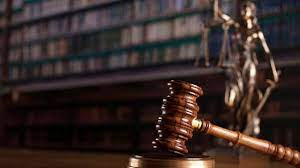 Litigation Benefits
However, the litigation benefits of relying on OGIS extend beyond preventing litigation itself.  In the alternative the requester files suit, OGIS is able to have identified weaknesses and missteps to the Agency, recommending they correct and revise their processing.
Litigation Benefits
Similarly, a requester’s refusal to participate in mediation can imply a lack of willingness to negotiate in good faith with the agency in order to obtain the responsive records.
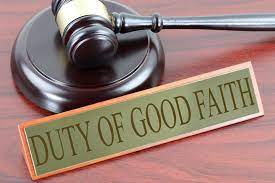 Litigation Benefits
Lastly, efforts and communication through OGIS show a desire by the agency to maintain open, effective communication, and if a lack of response is due to a lack of resources, documenting that through OGIS mediation may be an effective way to seek an “Open America” stay of proceedings in Litigation.  Although OGIS is not necessary to obtain a stay, it is an effective way to document the strain on resources that led to the delayed response to a requester.
Litigation Benefits
That stay is available as follows:  (T)he court may retain jurisdiction over the case – sometimes through issuance of a stay of proceedings – while allowing the agency additional time to complete its processing of the request. The FOIA itself explicitly permits such a stay if it can be shown that "exceptional circumstances exist and that the agency is exercising due diligence in responding to the request." This provision of the FOIA provides an important "safety valve" for agencies that are often overwhelmed by increasing numbers of FOIA requests.
[Speaker Notes: Manna v. DOJ, No. 93-81, 1994 WL 808070, at *10 (D.N.J. Apr. 13, 1994)]
QUESTIONS?
QUESTIONS?